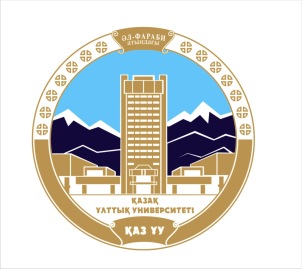 Казахский Национальный университет имени аль-Фараби
Факультет философии  и политологии
Кафедра педагогики и образовательного менеджмента
Образовательный Web-квест (автор Берни Додж)
НУРГАЛИЕВА ДОЛОРЕС АБИЛДАЕВНА
кандидат педагогических наук, ст.препод.
Понятие «Веб-квест»  (Омарова В.К.с. 145)
– специальным образом организованный вид самостоятельной исследовательской деятельности, для выполнения которой учащиеся осуществляют поиск информации в сети Интернет по указанным адресам.
- это самостоятельная поисковая деятельность на просторах сети интернет по одной или нескольким ветвям заранее заготовленного маршрута к определенной цели, поставленной в начале маршрута, в ходе которой приходится получать и анализировать встречающуюся информацию для того, чтобы перейти к следующему этапу на пути к цели
Виды  заданий для веб-квестов:
– пересказ – демонстрация понимания темы на основе представления материалов из разных источников в новом формате: создание презентации, плаката, рассказа; 
– планирование и проектирование – разработка плана или проекта на основе заданных условий; 
– самопознание – любые аспекты исследования личности;
– компиляция – трансформация формата информации, полученной из разных источников: создание книги кулинарных рецептов, виртуальной выставки, капсулы времени, капсулы культуры;
 – творческое задание – творческая работа в определенном жанре - создание пьесы, стихотворения, песни, видеоролика; 
– аналитическая задача – поиск и систематизация информации;
 – детектив, головоломка, таинственная история – выводы на основе противоречивых фактов;
 – достижение консенсуса – выработка решения по острой проблеме; – оценка – обоснование определенной точки зрения; 
– журналистское расследование – объективное изложение информации (разделение мнений и фактов);
 – убеждение – склонение на свою сторону оппонентов или нейтрально настроенных лиц;
 – научные исследования – изучение различных явлений, открытий, фактов на основе уникальных он-лайн источников.
Структура веб-квеста:
– введение – краткое описание темы веб-квеста; 
– задание – формулировка проблемной задачи и описание формы представления конечного результата; 
– порядок работы и необходимые ресурсы – описание последовательности действий, ролей и ресурсов, необходимых для выполнения задания (ссылки на интернет-ресурсы и любые другие источники информации), а также вспомогательные материалы (примеры, шаблоны, таблицы, бланки, инструкции и т.п.), которые позволяют более эффективно организовать работу над веб-квестом; 
– оценка – описание критериев и параметров оценки выполнения вебквеста, которое представляется в виде бланка оценки; критерии оценки зависят от типа учебных задач, которые решаются в веб-квесте; 
– заключение – краткое описание того, чему смогут научиться учащиеся, выполнив данный веб-квест;
 – использованные материалы – ссылки на ресурсы, использовавшиеся для создания веб-квеста.
Формы
Web-квесты лучше всего подходят для работы в мини-группах, однако существуют и Web-квесты, предназначенные для работы отдельных учащихся. 
Web-квест может касаться одного предмета или быть межпредметным. 
Исследователи отмечают, что во втором случае данная работа эффективнее.
Наиболее популярные Web-квесты:
– создание базы данных по проблеме, все разделы которой готовят учащиеся. – создание микромира, в котором учащиеся могут передвигаться с помощью гиперссылок, моделируя физическое пространство. 
– написание интерактивной истории (учащиеся могут выбирать варианты продолжения работы; для этого каждый раз указываются два-три возможных направления; этот прием напоминает знаменитый выбор дороги у дорожного камня русскими богатырями из былин).
 – создание документа, дающего анализ какой-либо сложной проблемы и приглашающий учащихся согласиться или не согласиться с мнением авторов. 
– интервью on-line с виртуальным персонажем. 
Ответы и вопросы разрабатываются учащимися, глубоко изучившими данную личность. (Это может быть политический деятель, литературный персонаж, известный ученый, инопланетянин и т.п.). 
Данный вариант работы лучше всего предлагать не отдельным учащимся, а мини-группе, получающей общую оценку (которую дают остальные учащиеся и преподаватель) за свою работу.
Литература
Методика преподавания математических и естественнонаучных дисциплин: современные проблемы и тенденции развития : материалы IV Всероссийской научно-практической конференции (Омск, 4 июля 2017 г.) / [отв. ред. А. А. Романова]. – Электрон. текст. дан. – Омск : Изд-во Ом. гос. ун-та, 2017.-245 с. 
Омарова В.К. Инновационные подходы в образовании: учеб. пособие – 2-ое изд. – Павлодар, ПГПИ, 2016. – 253 с